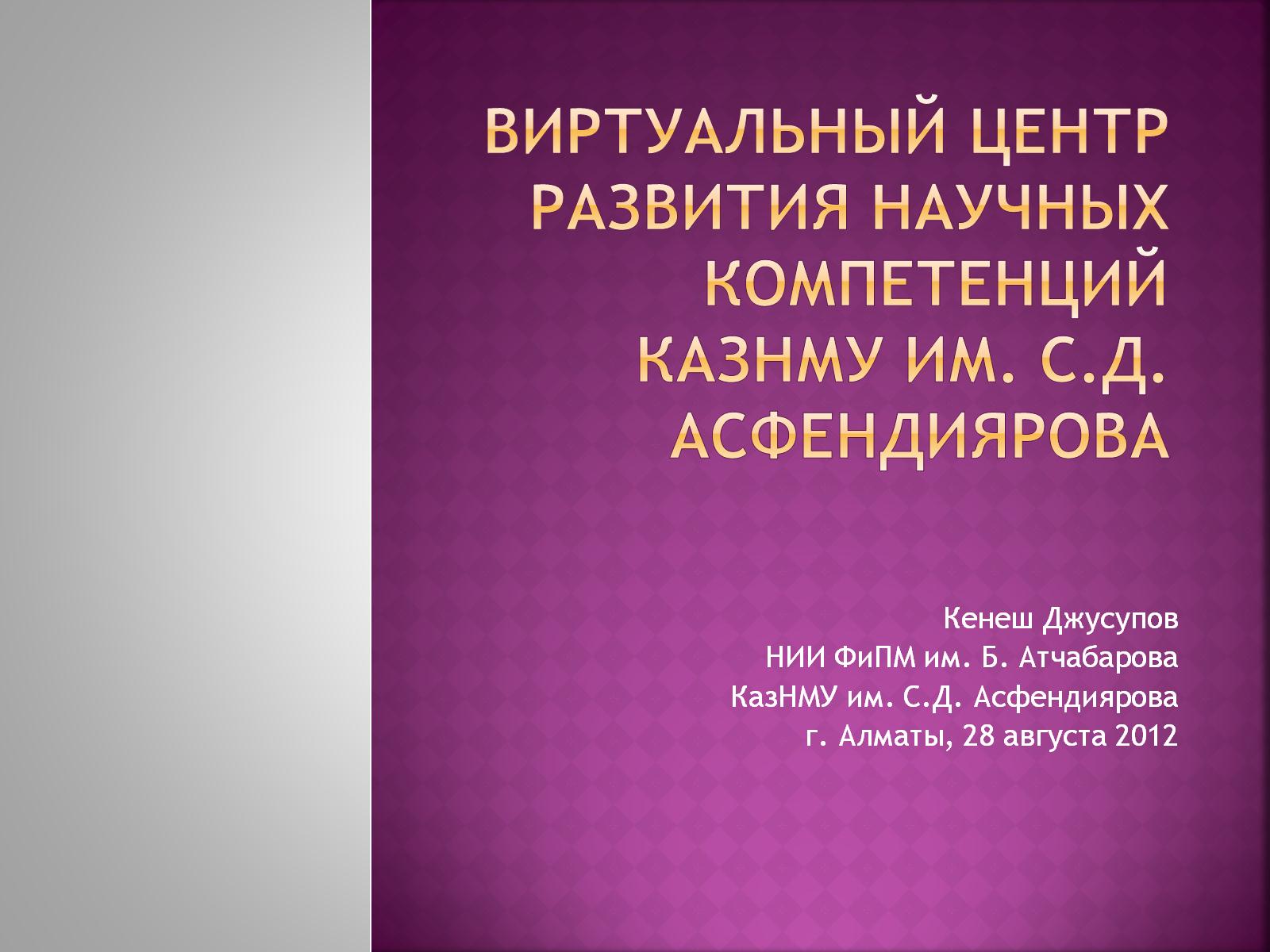 Виртуальный центр развития научных компетенций КазНМУ им. С.Д. Асфендиярова
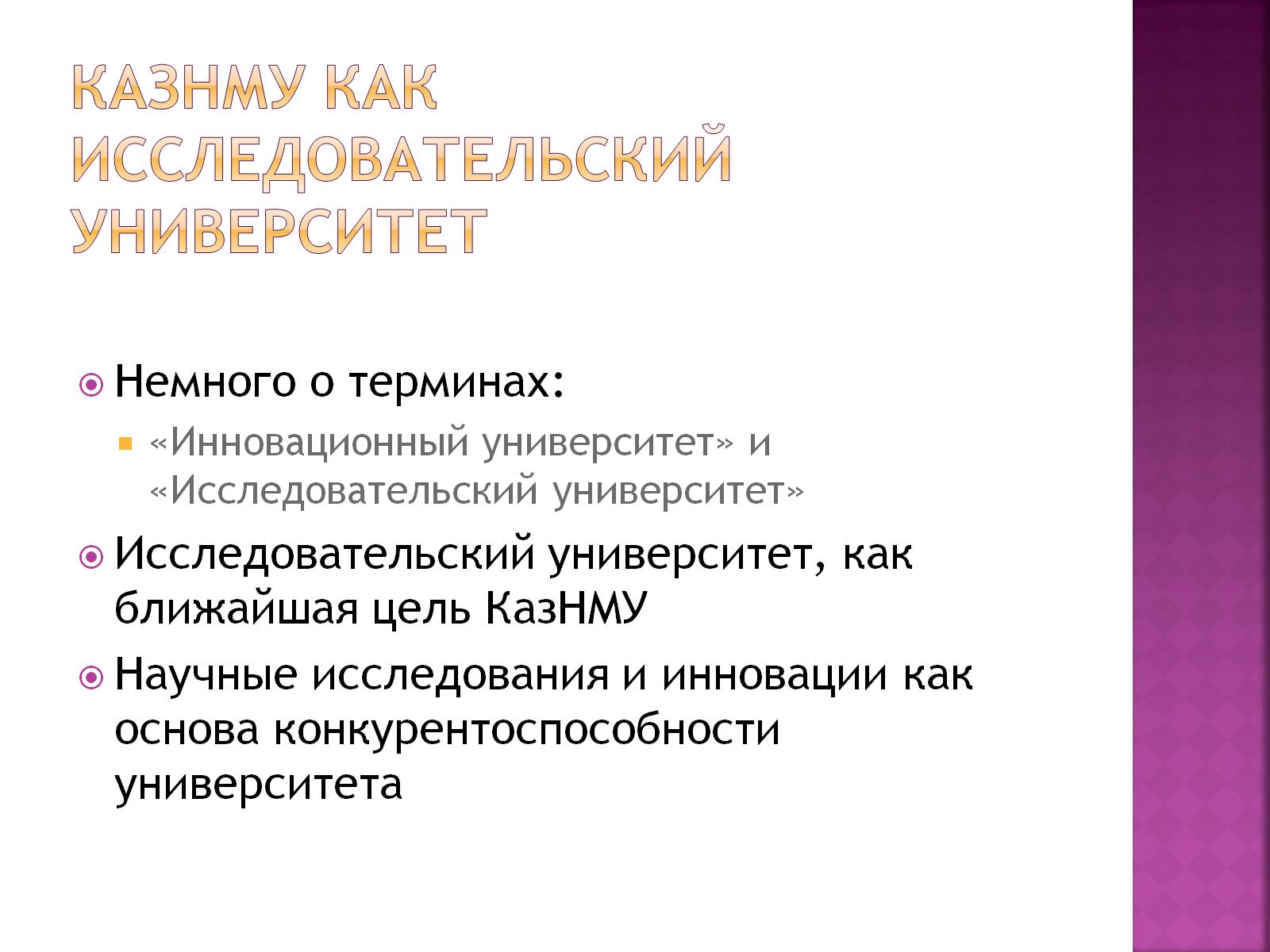 Казнму как Исследовательский университет
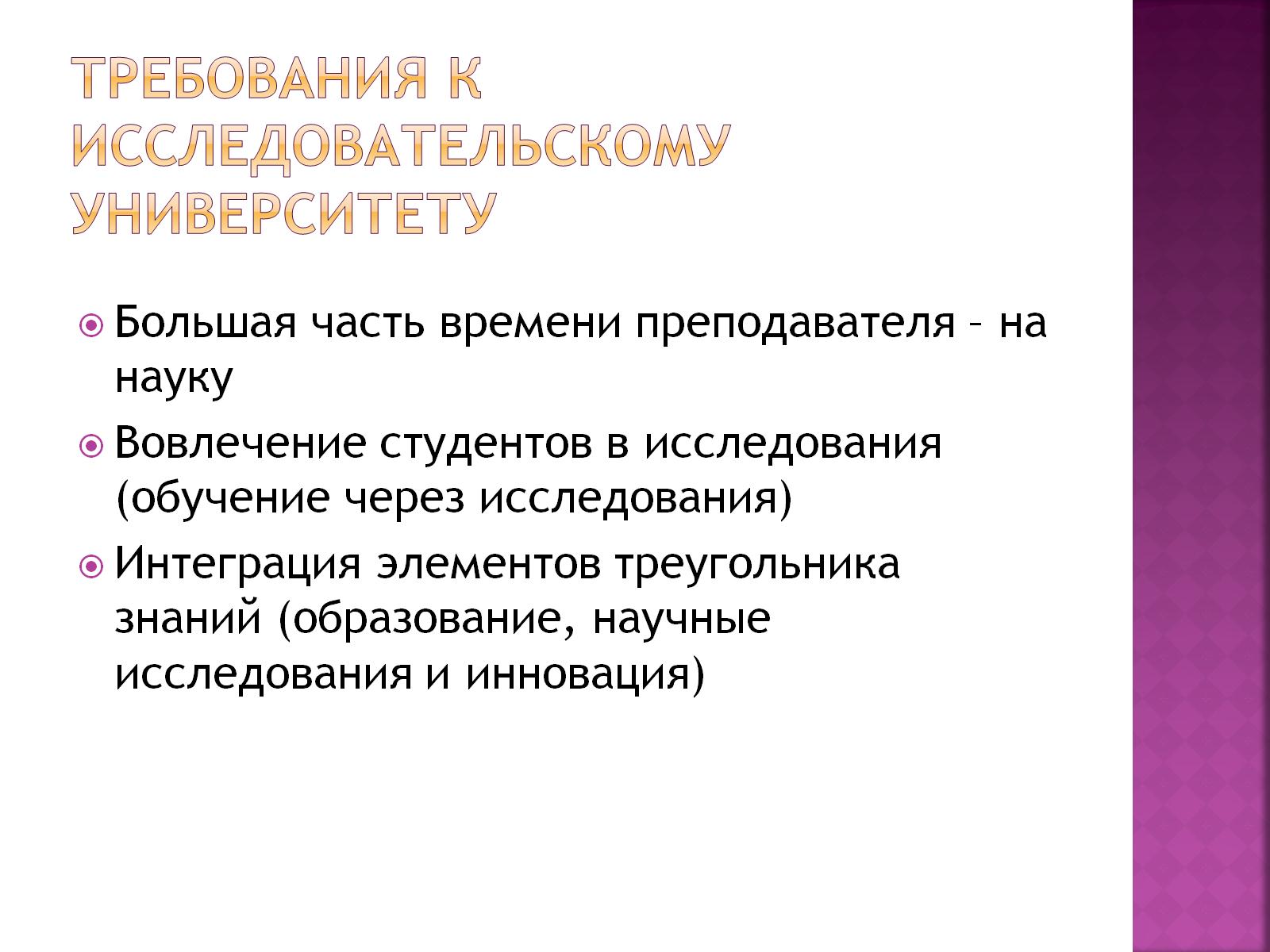 Требования к исследовательскому университету
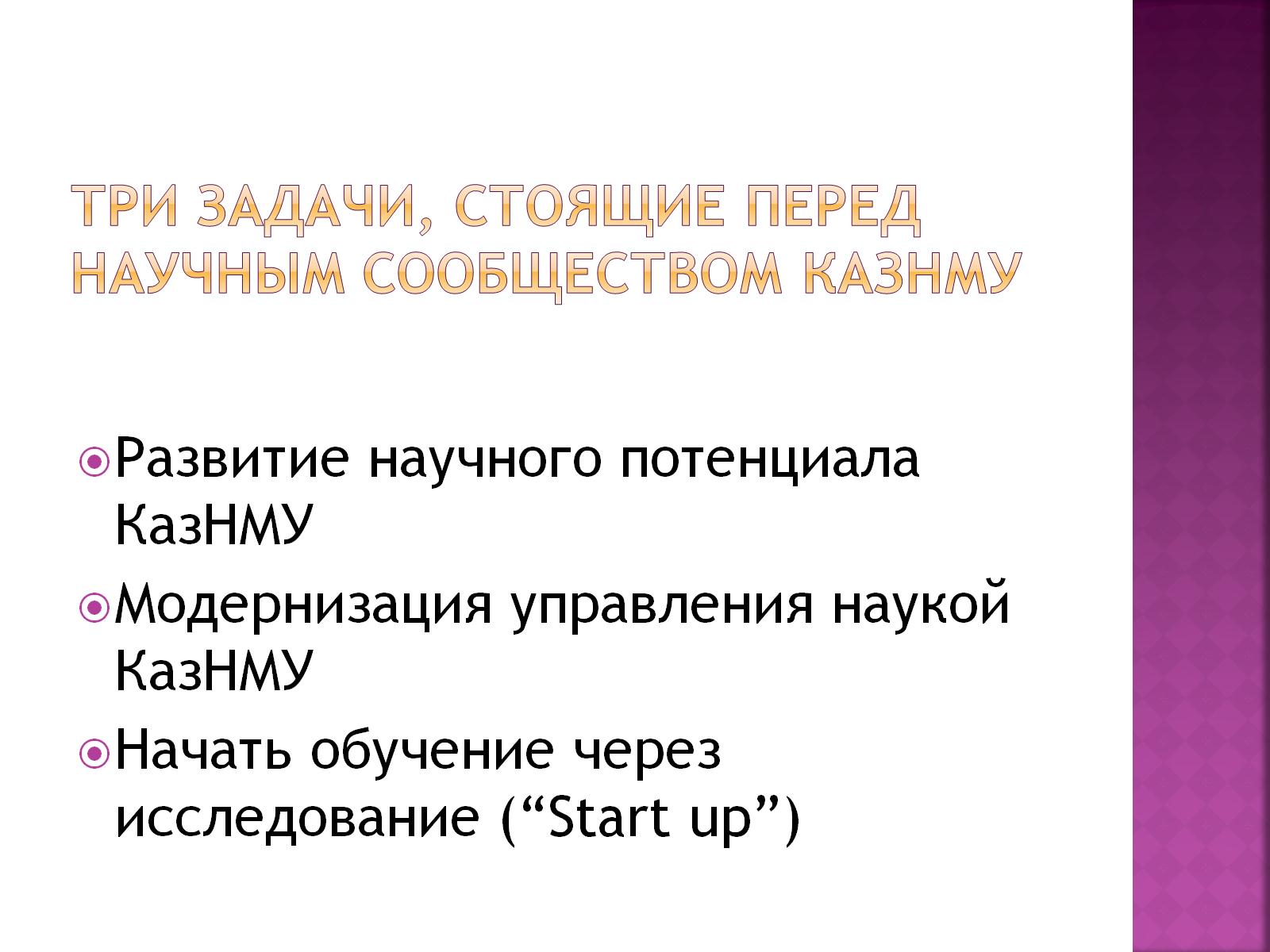 Три задачи, стоящие перед научным сообществом КазНМУ
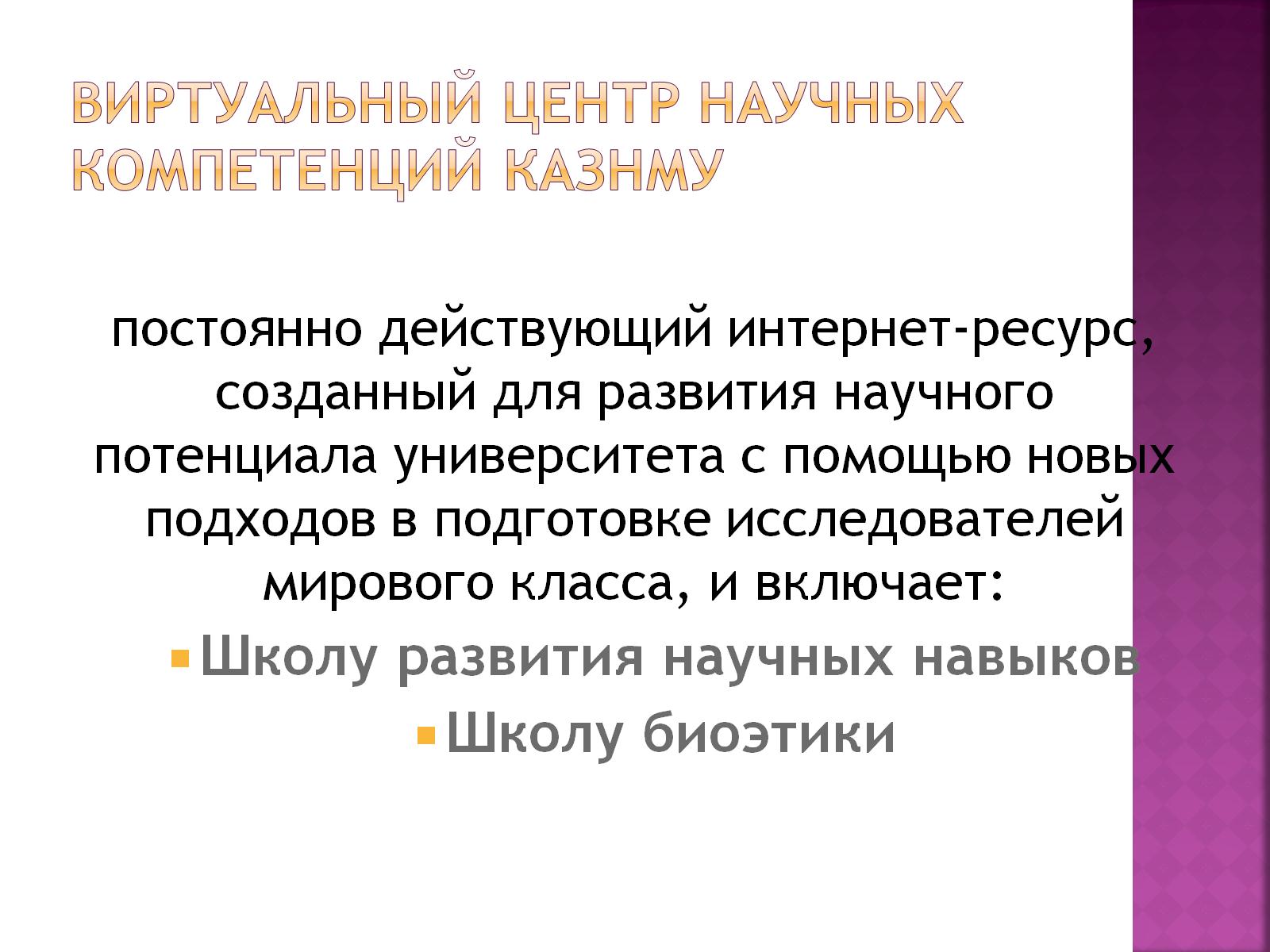 Виртуальный Центр Научных Компетенций КазНМУ
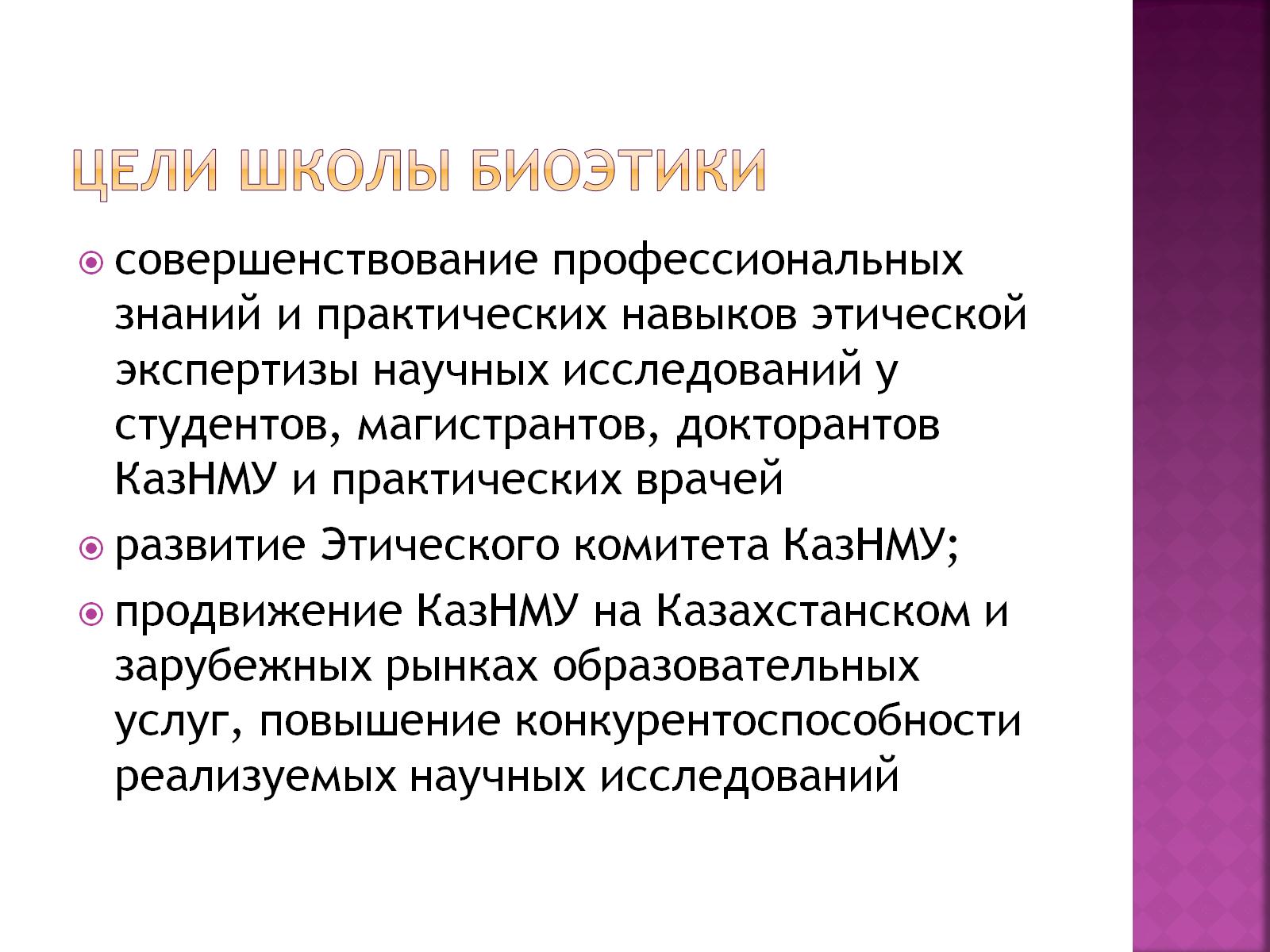 Цели школы Биоэтики
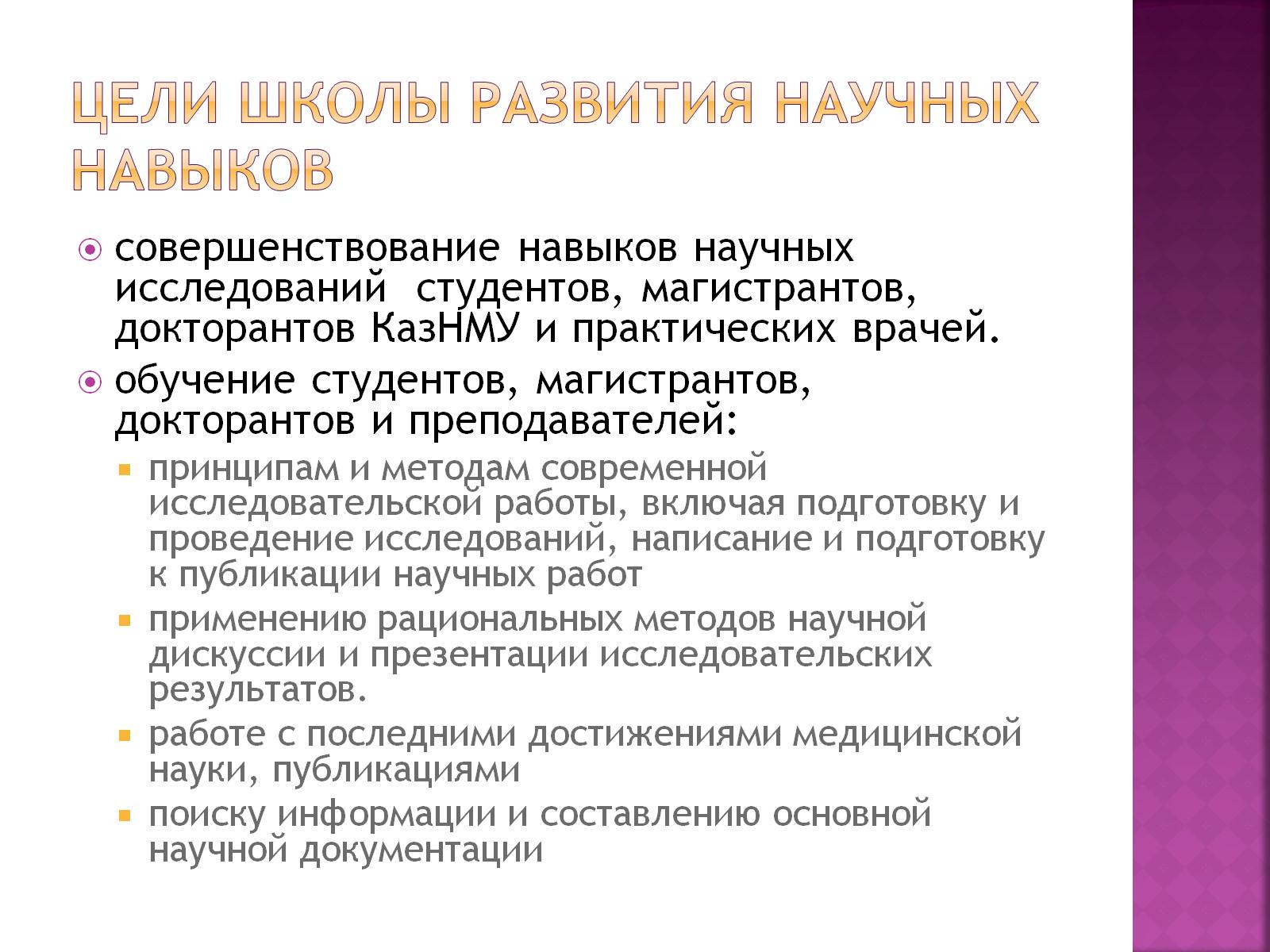 Цели Школы развития научных навыков
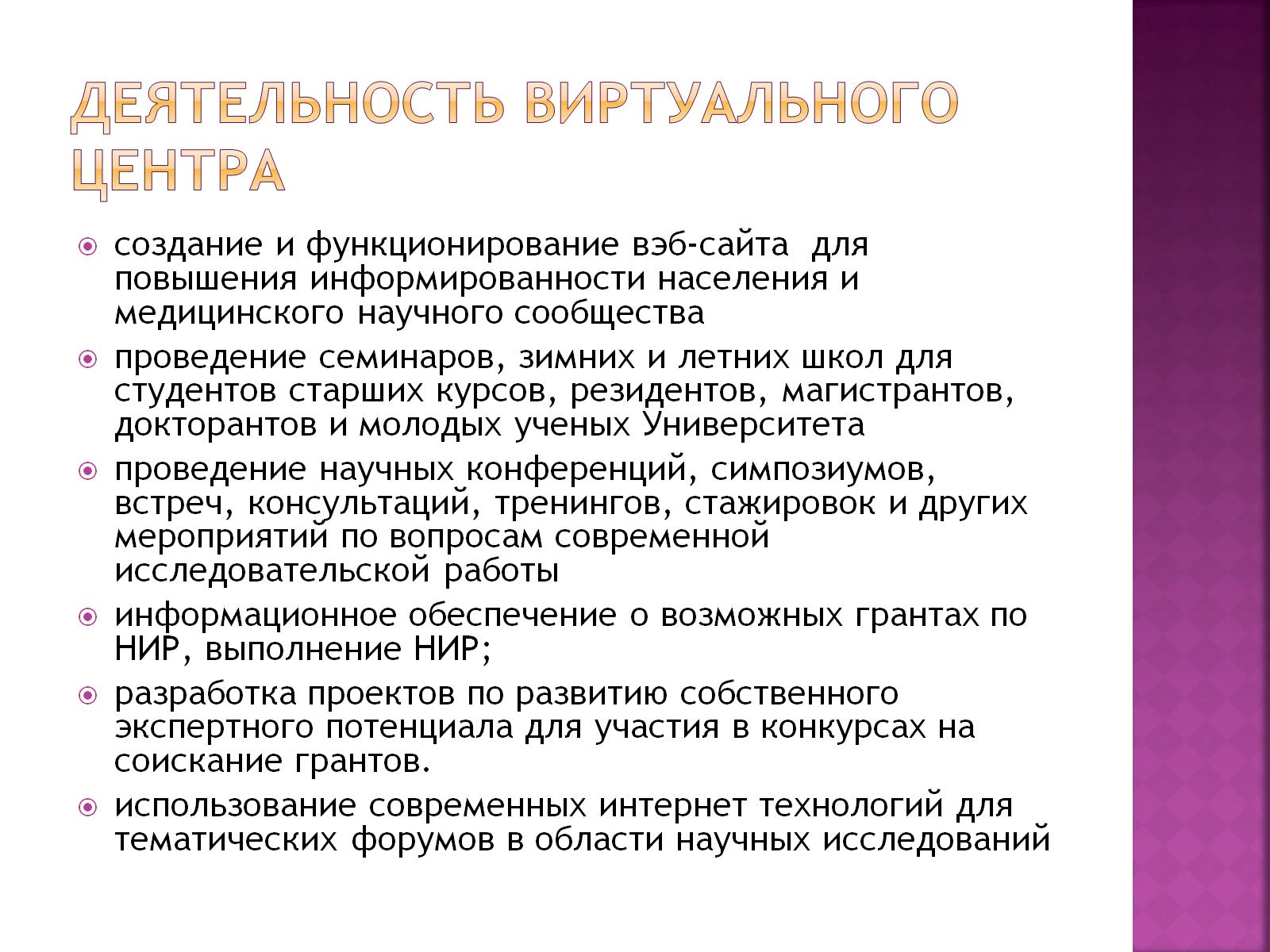 Деятельность Виртуального Центра
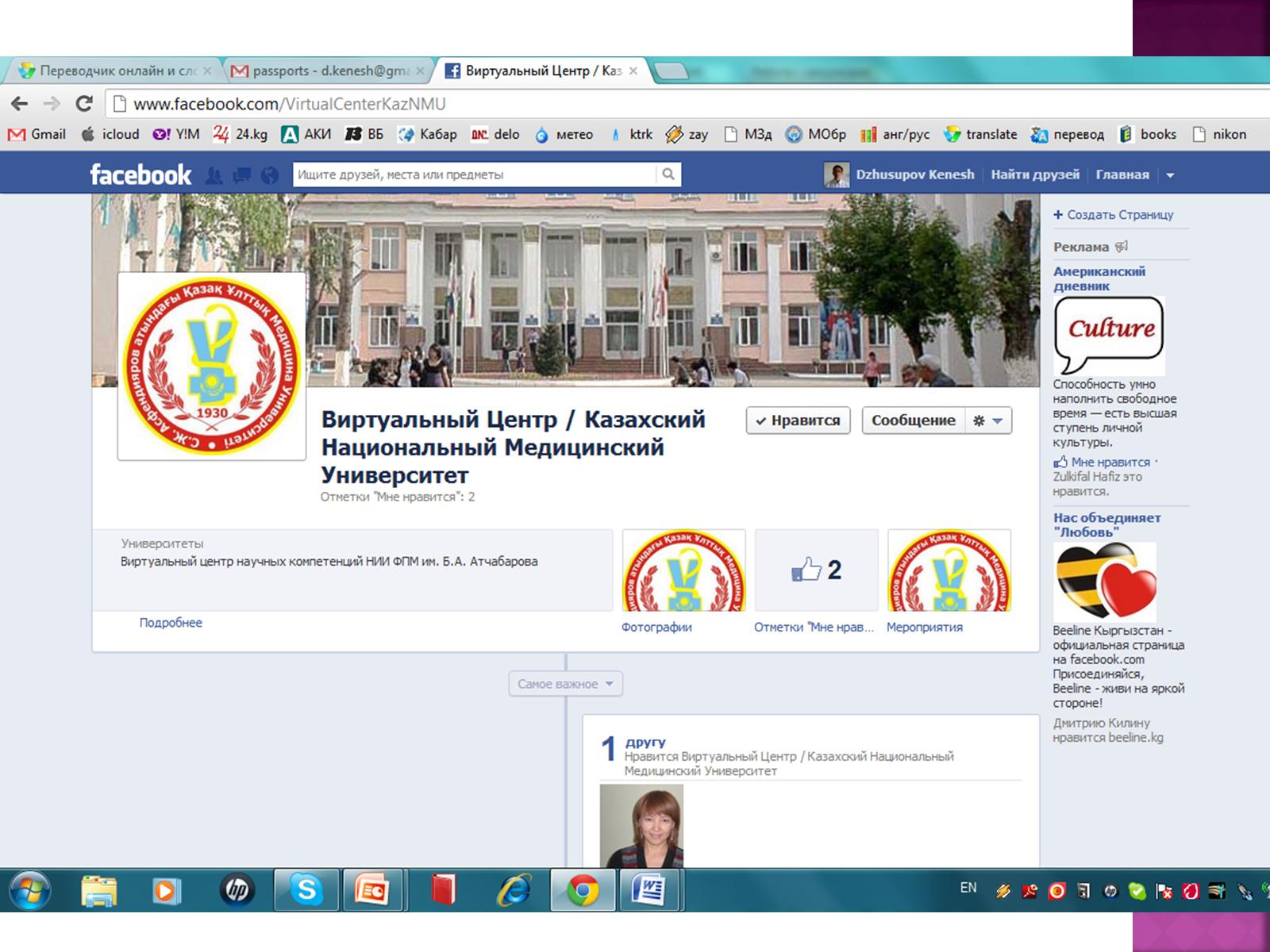 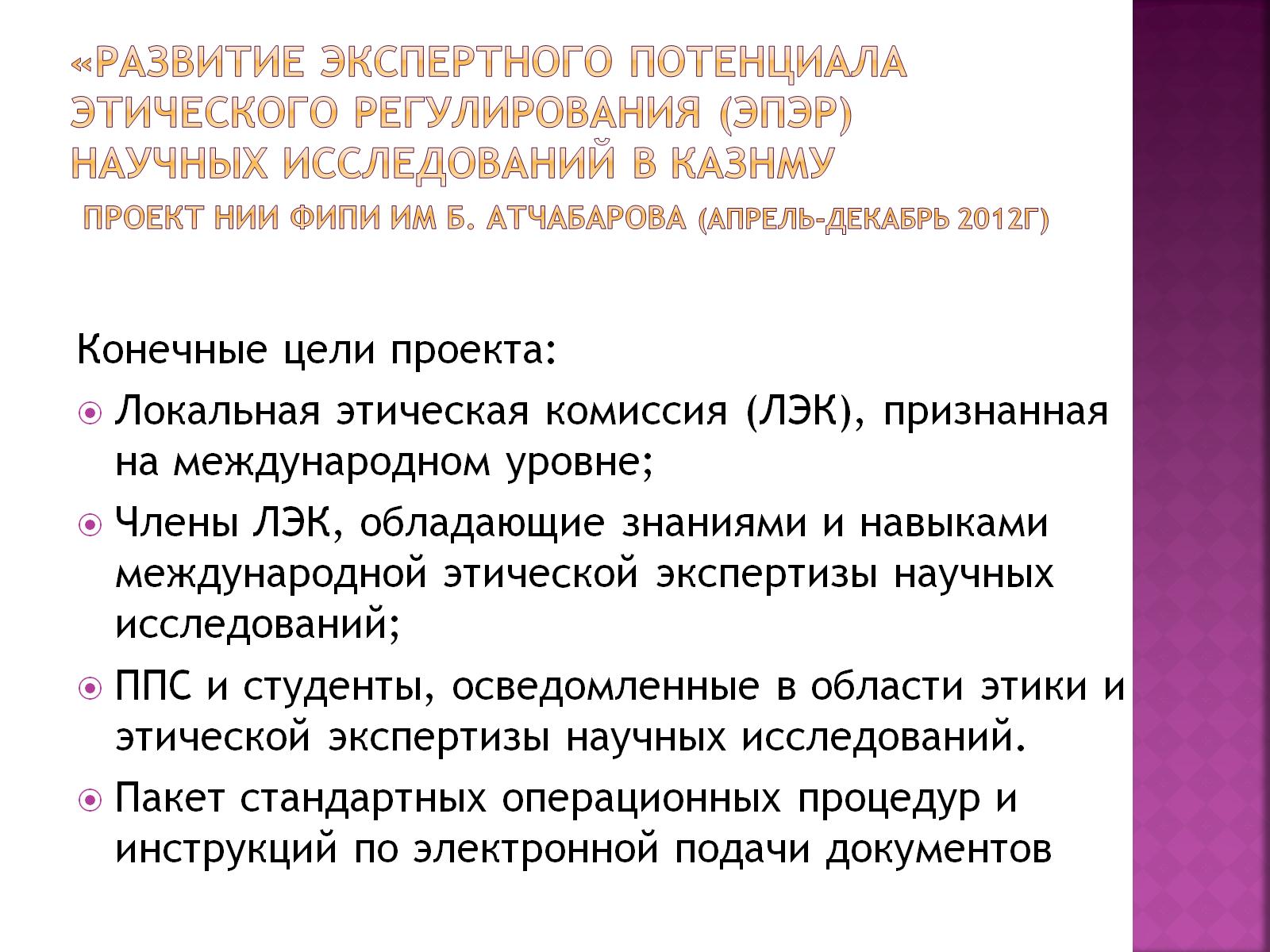 «Развитие экспертного потенциала этического регулирования (ЭПЭР) научных исследований в КазНМУ Проект НИИ ФиПИ им Б. Атчабарова (апрель-декабрь 2012г)
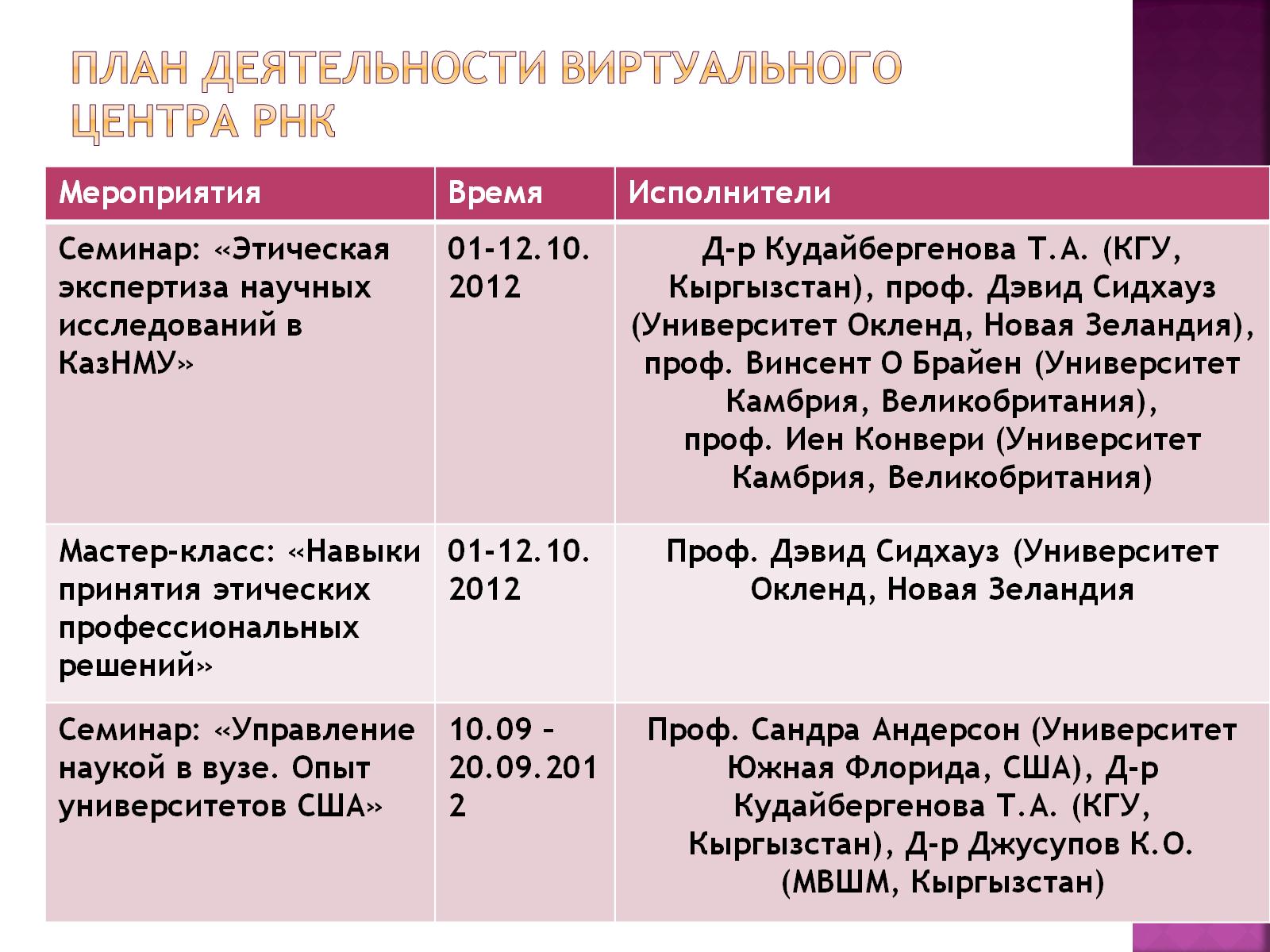 План деятельности Виртуального центра РНК
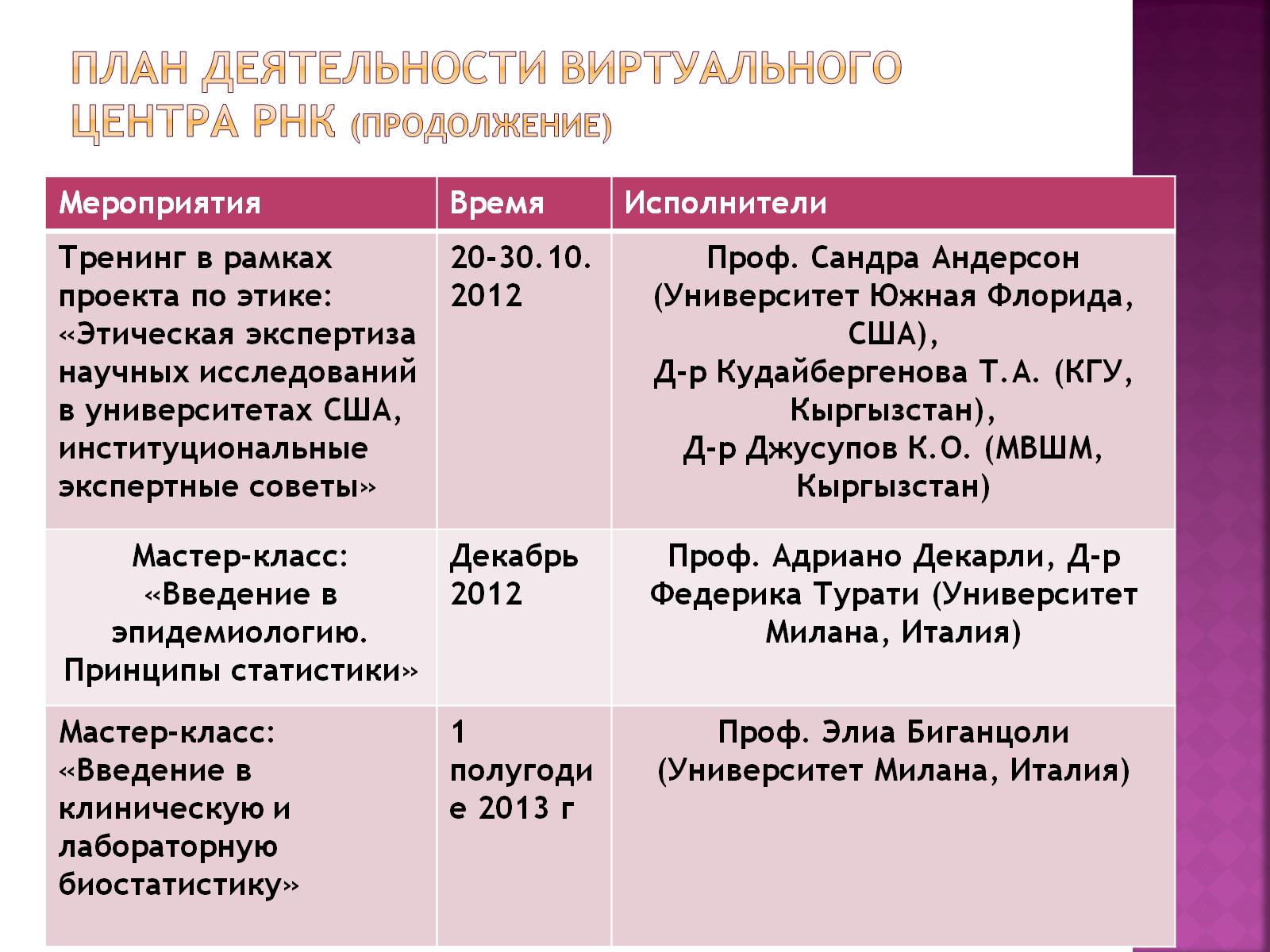 План деятельности Виртуального центра РНК (продолжение)
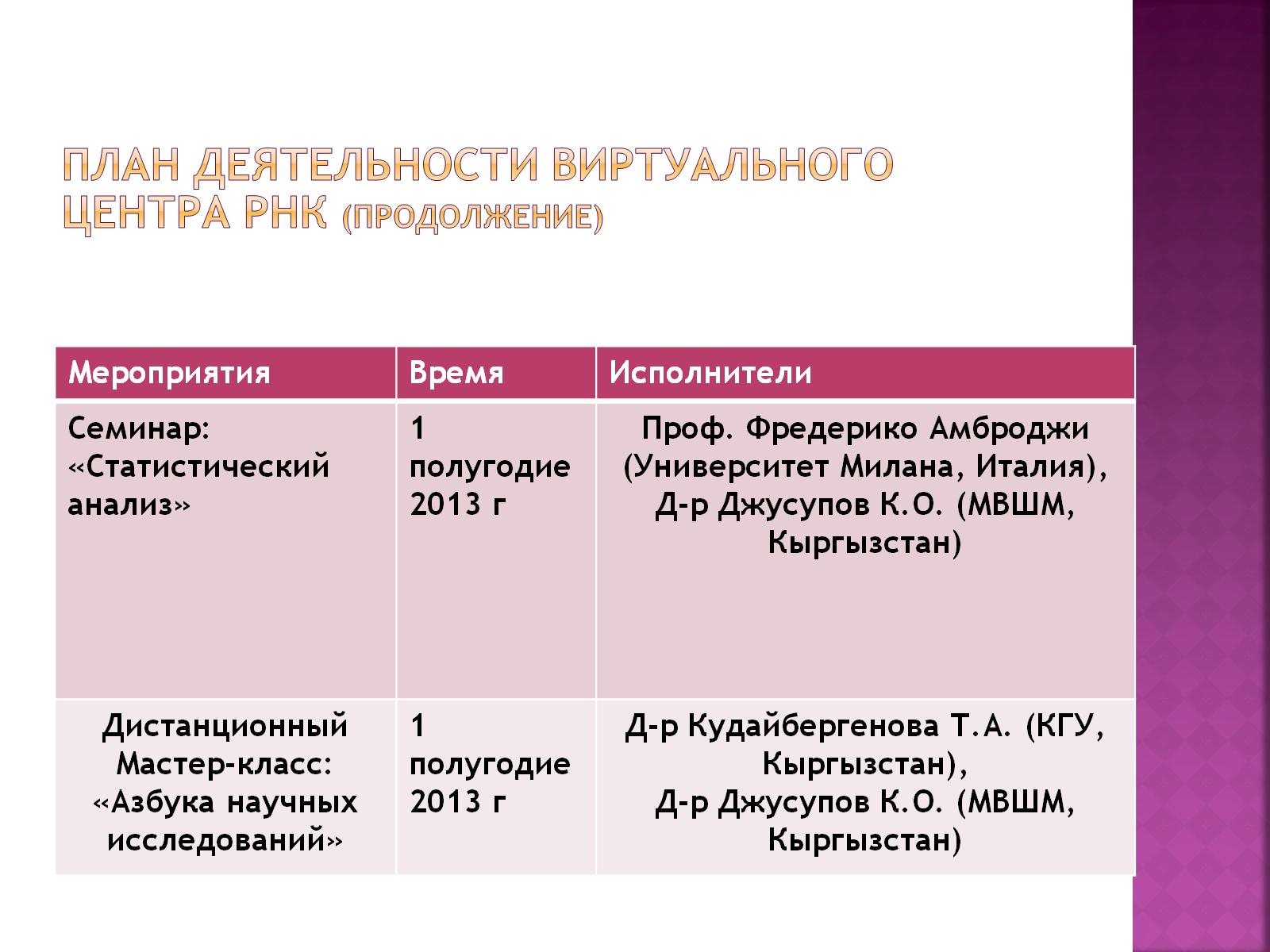